Вищі рослини
Мохи, папороті, хвощі, плауни, голонасінні і покритонасінні
Загальна характеристика
Наявність добре розвинених і відособлених тканин.
Диференціація тіла на корінь, стебло та листки.
Зміна поколінь у циклі розвитку (гаметофіту і спорофіту).
Гаметофіт – статеве покоління, на якому розвиваються багатоклітинні статеві органи – антеридії і архегонії.
Спорофіт – нестатеве покоління, на якому формуються органи нестатевого розмноження – спорангії, в яких утворюються спори.
Спорофіт диплоїдний. Під час формування гаплоїдних спор відбувається мейотичний поділ.
Гаметофіт гаплоїдний. Перехід від гаплоїдності до диплоїдності відбувається при заплідненні.
Зигота диплоїдна. З неї розвивається спорофіт.
Відділ Мохоподібні
До мохів належать вищі спорові рослини, тіло яких являє собою талом, або диференційовано на “стебло” та “листки”, в життєвому циклі яких переважає гаметофіт над спорофітом. Гаметофіт багаторічний. 
Мохи не мають справжніх судин і добре розвиненої механічної тканини. Висхідний потік води та мінеральних речовин здійснюється по гідроїдах. Низхідний потік органічних речовин відбувається по лептоїдах. У більшості мохів розвиваються ризоїди – безколірні вирости, подібні до коренів.
 У мохів спорофіт та гаметофіт поєднані в одній рослині.
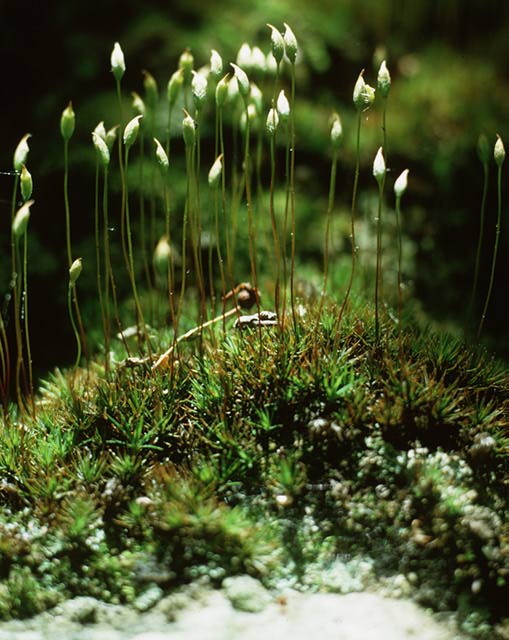 Мохоподібні
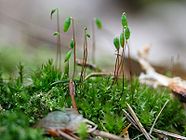 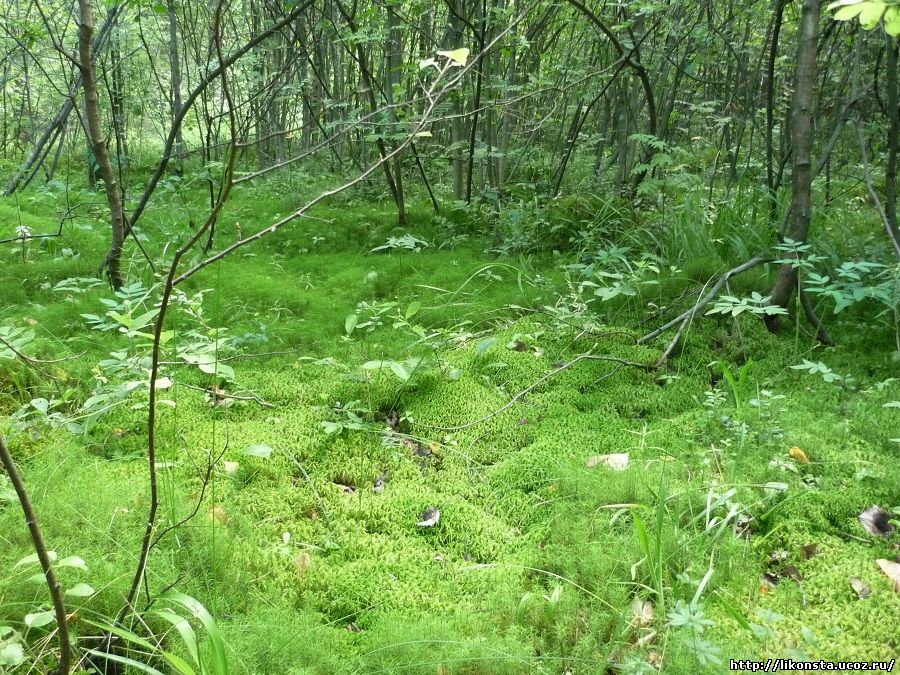 Чергування поколінь у вищих рослин
Спорофіт та гаметофіт
Функції гаметофіту – грунтове живлення, фотосинтез, утворення статевих органів – антеридіїв та архегоніїв.
Функції спорофіту: здійснення безстатевого розмноження спорами.
Статеві органи мохів: жіночі – архегонії, чоловічі – антеридії.
Після запліднення утворюється зигота, з якої розвивається спорофіт. Спорофіт являє собою циліндричну ніжку, що прикріплюється до гаметофіту стопою; на верхівці ніжки утворюється коробочка, в якій формуються гаплоїдні спори.
Зелені мохи. Політрих звичайний (Зозулин льон)
Найпоширеніший представник зелених мохів. Багаторічна рослина (до 30 см висотою).
Корені відсутні. Прикріплення до грунту здійснюється за  рахунок ризоїдів.
Зозулин льон – дводомна рослина. 
На верхівці жіночої рослини розвиваються архегонії; на верхівці чоловічої рослини розвиваються антеридії.
Заплідненні відбувається навесні у водному середовищі.
Із зиготи формується спорофіт (стопа, ніжка та коробочка). Ніжка + коробочка = спорогон.
Коробочка вкрита ковпачком і має пристосування для розсіювання спор – перистом.
Зелені мохи. Зозулин льон
Гаметофіт розвивається у дві стадії:
Із гаплоїдної спори на землі розвивається протонема або передросток, що нагадує зелену водорость.
На протонемі утворюються бруньки, з яких розвивається гаметофіт (друга стадія). Має ризоїди,нерозгалужену стеблеподібну вісь, вкриту листоподібними виростами – філоїдами.
Життєвий цикл зозулиного льону
Сфагнові або білі мохи
Рід сфагнум.
Сфагновий мох – багаторічна однодомна рослина з розгалуженим стеблом. Антеридії розвиваються в пазухах листків на бічних гілочках, архегонії на верхівці.
Протонема має вигляд платівки, а не ниткоподібна; стебло без провідного пучка; ризоїди відсутні, вони є лише у протонеми; коробочка спорофіта не має перистома та ковпачка.
Листки складаються з двох типів клітин: живих хлорофілоносних та мертвих. Останні здатні накопичувати воду.
Наростають щорічно верхньою частиною пагонів, нижні частини моху відмирають і перетворюються на торф. Наростання торфу відбувається повільно – 1 см за 10 років.
Будова листка
Видовжені хлорофілоносні фотосинтезуючі клітини.
Внутрішні клітини – водоносні клітини
Сфагновий мох
Живлення сфагнового моху
Сфагнум поглинає воду всією поверхнею. В листочках є мертві водоносні клітини. Ці клітини здатні накопичувати і довго утримувати воду.
Мінеральні сполуки рослина отримує з повітря з атмосферного пилу. Рослина виробляє кислоти, для того, щоб його розчиняти.
Утворення торфу
Зазвичай сфагнум густим килимом вкриває болото. Стебла ростуть верхівками, нижні частини поступово відмирають і дуже повільно розкладаються за недостатнього надходження кисню. 
В шарі торфу постійно підтримується низька температура, розвивається висока кислотність, тому процеси гниття тут протікають дуже повільно, що сприяє тривалому збереженню рослинних решток. Так утворюється торф.
Відділ Папоротеподібні
До відділу папоротеподібних відносять вищі спорові судинні рослини, тіло яких складається з кореня, стебла та листків, в життєвому циклі цих рослин спорофіт переважає над гаметофітом.
Спорофіт – це рослина, яка має корінь, стебло та листки. На спорофіті утворюються спори, які проростають і дають початок гаметофіту.
 Гаметофіт – невеликий за розмірами організм, у клітинах якого міститься хлорофіл. На гаметофіті утворюються антеридії та архегонії.
Відділ Папоротеподібні представляють багаторічні трав’янисті рослини.
Чергування поколінь у папоротеподібних
Відділ Папоротеподібні. Щитник чоловічий
Типовий представник відділу, росте в тінистих місцях.
Багаторічна трав’яниста рослина з потовщеним коротким кореневищем, вкритим залишками черешків листків.
Від кореневища вниз відходять додаткові корені. Первинний корінь швидко відмирає.
Від кореневища вгору відходять двічіперисторозсічені  листки вайї. Листок у папоротей стеблового походження.
Листки виконують дві функції: фотосинтезуючу та спороутворюючу.
Спорангії знаходяться з нижнього боку листка, зібрані купками (соруси). Соруси вкриті покривальцем.
Спори гаплоїдні.
Гаметофіт – двостатевий зелений заросток. На гаметофіті утворюються антеридії та архегонії.
Із зиготи формується спорофіт.
Спорофіт та гаметофіт
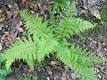 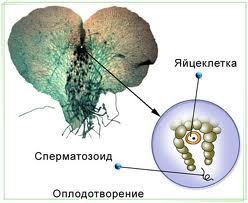 Будова сорусів
Представники папоротеподібних
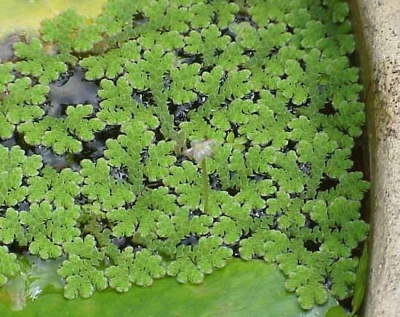 Орляк, страусник, щитник чоловічий, азола.
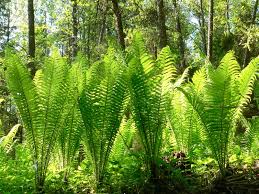 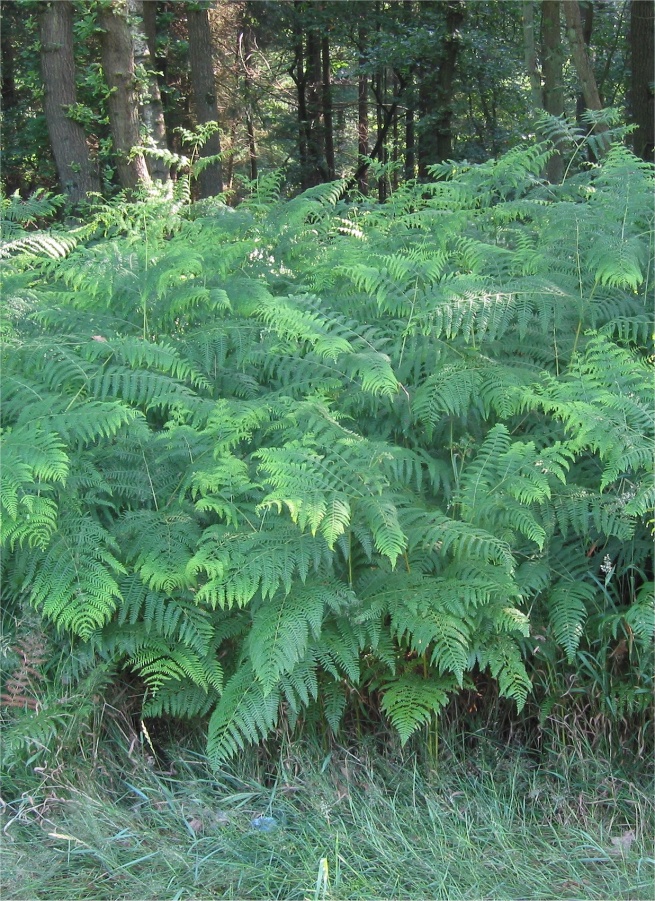 Значення
Нерідко виступають у ролі важливого компонента рослинних асоціацій, декоративні рослини,молоді соковиті листки деяких видів використовують в їжу (страусник звичайний, орляк). Папоротеподібними живляться різні види тварин.
Відділ Хвощеподібні
До хвощеподібних відносять вищі спорові рослини, тіло яких складається з кореня, стебла та редукованих листків, у життєвому циклі переважає спорофіт над гаметофітом.
Хвощі трав’янисті рослини, представлені одним родом, що об’єднує 30 видів, поширених всіх континентах окрім Австралії. Серед хвощів трапляються досить великі рослини (хвощ гігантський, довжина до 12 м).
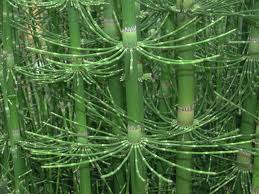 Хвощеподібні
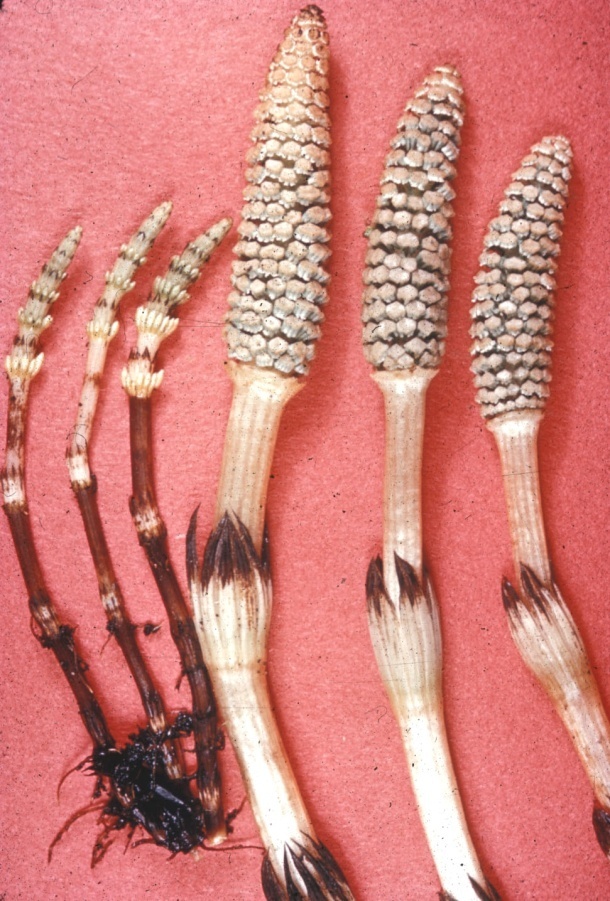 Загальна характеристика хвощеподібних
Більшість хвощів мають однолітні надземні пагони, лише деякі вічнозелені.
Підземна частина рослини представлена розвиненим кореневищем. Бічні короткі гілки кореневища у деяких видів є місцем відкладання запасних речовин і перетворюються на бульби; останні можуть забезпечувати вегетативне розмноження.
Від горизонтального кореневища вгору відходять надземні пагони (всі пагони наростають верхівкою). Надземні пагони бувають простими або розгалуженими. Надземні пагони мають членисті стебла і дрібні лускоподібні листки, що зібрані у вузлах кільчасто. Міжвузля ребристі, жорсткі від наявності кремнезему.
Функцію фотосинтезу виконують надземні стебла.
Характеристика хвощеподібних
У деяких видів надземні пагони однакові, у інших відрізняються будовою і функціями (весняні – безхлорофільні, на яких утворюються спороносні колоски; літні – вегетативні – зелені).
Спори утворюються у спорангіях, які розташовані на спороносних колосках. Спори гаплоїдні.
Характеристика хвощеподібних
Із спор розвиваються гаметофіти, які у хвощів зелені й живуть самостійно, мають невеликі розміри і бувають одно- та двостатевими.
На гаметофіті формуються антеридії та архегонії. Сперматозоїди, які сформувались у антеридіях, рухаються по крапельці води до архегонію, де один з них зливається з яйцеклітиною
Із зиготи утворюється зародок, який виростає в новий спорофіт.
Життєвий цикл хвоща
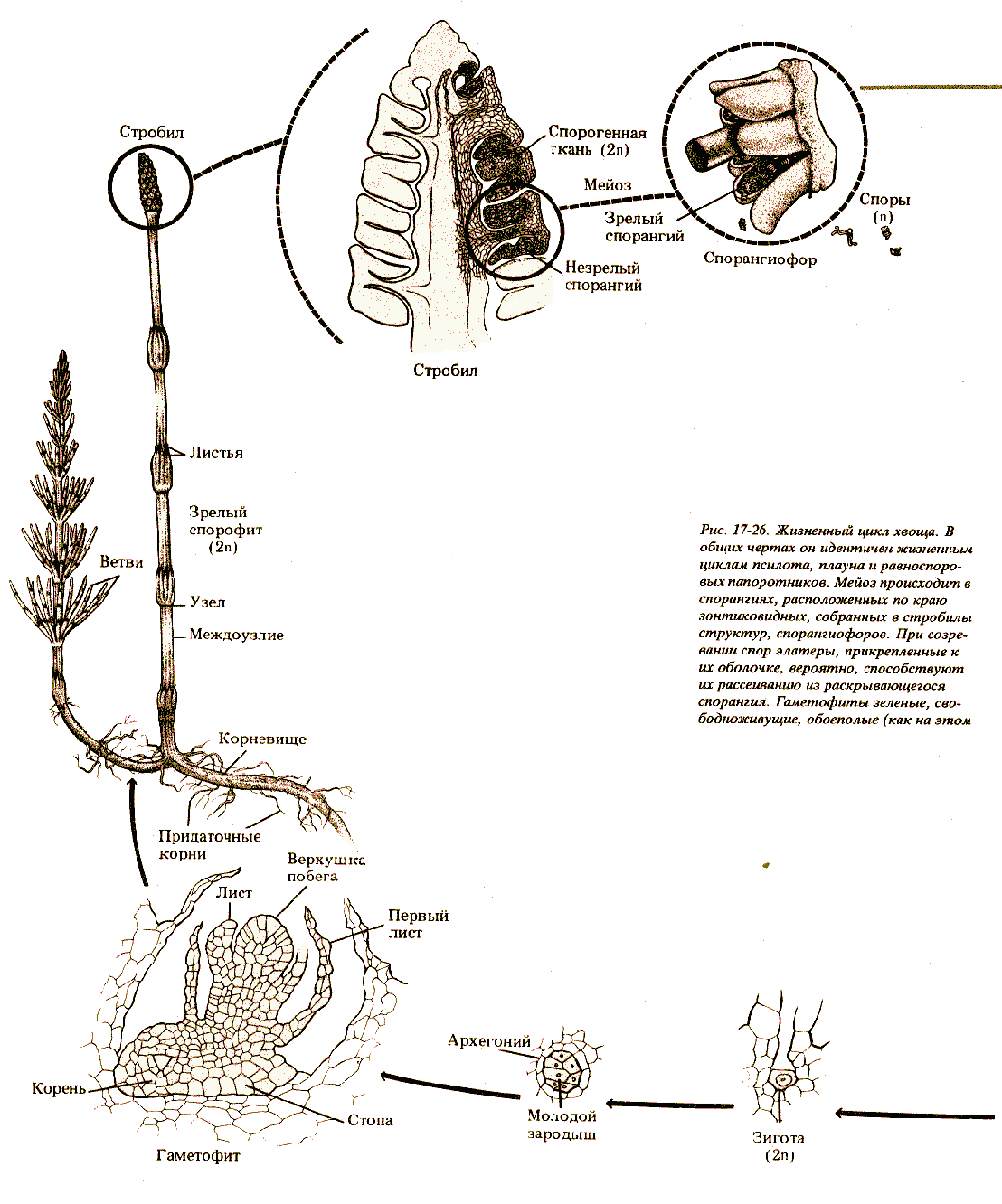 Представники та значення хвощеподібних
Представники: хвощ польвовий, хвощ лучний, хвощ лісовий, хвощ болотяний. 
У тропічних лісах Мексики росте хвощ Шафнера. Він має стебло діаметром до 10 см при висоті до 1,5-2 м.
Значення: польові бур’яни, серед хвощів відомі отруйні види, деякі мають медичне значення (літні пагони хвоща польового використовуються як сечогінний засіб).
Хвощ Шафнера
Відділ Плауноподібні
До відділу плауноподібних відносять вищі спорові судинні рослини, тіло яких має корінь, стебло та листки, в життєвому циклі плаунів переважає спорофіт над гаметофітом.
Плауни – трав’янисті рослини, деякі види (плаун булавовидний) поширені в усьому світі. Багаторічні вічнозелені рослини.
Характеристика плауноподібних
Спорофіт складається з галузистого повзучого стебла, від якого відходять додаткові корені й дихотомічно розгалужені пагони.
Пагони закінчуються спороносними колосками (стробілами).
Листки шорсткі, дрібні, лінійні, розміщені спірально і дуже густо.
Спороносні колоски складаються зі споролистків, біля основи яких знаходяться спорангії, де ї формуються гаплоїдні спори.
Спора проростає у заросток (гаметофіт). Заросток має вигляд невеликої бульбочки, яка в грунті утворює ризоїди. Заросток занурюється в грунт і живиться завдяки симбіозу з грибами. Тривалість життя гаметофіта 12-15 років. У заростку утворюються антеридії та архегонії.
Після запліднення із зиготи  розвивається нова вічнозелена рослина – спорофіт.
Чергування поколінь плауна булавовидного
Плауноподібні
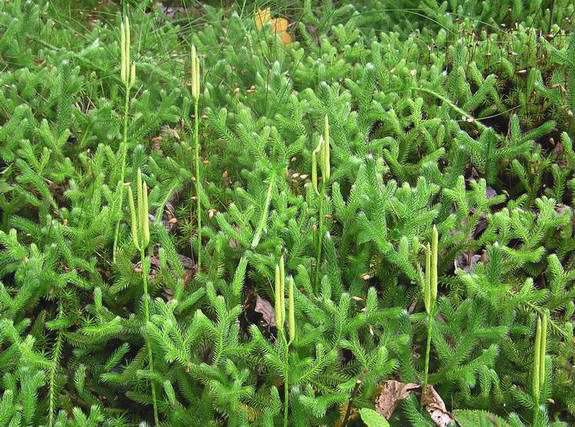 Представники і значення
Представники: плаун булавовидний, плаун- баранець, плаун двогострий.
Значення: відіграють помітну роль у створенні ландшафтів; декоративні рослини, спори плауна використовують в медицині, а також у ливарному виробництві для обсипання стінок моделей.
Через повільне відтворення потребують захисту. Деякі види плаунів занесені до Червоної книги України.
Плаун баранець
Плаун двогострий
Відділ Голонасінні
До відділу голонасінних належать вищі судинні насінні рослини, у яких насінні зачатки розміщуються відкрито на лусочках, в життєвому циклі переважає спорофіт над гаметофітом.
Голонасінні рослини є архегоніальними.
Загальна характеристика голонасінних
Життєві форми: дерева і чагарники
Спорофіт з добре розвиненою кореневою системою, стеблом та листками.
На коренях голонасінних часто оселяються гриби, утворюючи мікоризу.
Деревина складається переважно з трахеїд, флоема позбавлена клітин-супутниць та механічної тканини. Характерне вторинне потовщення стебла і кореня завдяки наявності камбію. Більшість голонасінних мають смоляні ходи.
Загальна характеристика голонасінних
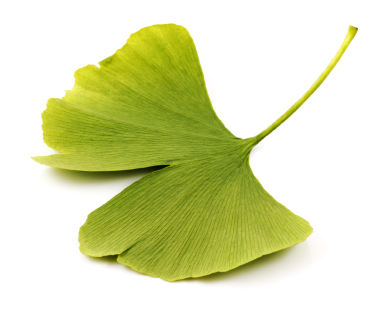 Листки голонасінних найчастіше представлені хвоєю, іноді лусочками; у деяких видів листкова пластинка широка (гінкго).
Насінні зачатки (мегаспорангії) знаходяться на відкритих видозмінених листочках – насінних лусках, які зібрані на спільній осі та утворюють жіночу шишку – мегастробіл.
На кожній насінній лусці міститься по кілька насінних зачатків. Вони вкриті двома інтегументами, які у верхній частині не змикаються, утворюючи пилковхід – мікропіле.
Під покривами насінного зачатку є нуцелус. В насінному зачатку формується жіночий гаметофіт, який складається з первинного ендосперму та архегоніїв, в яких утворюються яйцеклітини.
Загальна характеристика голонасінних
Мікроспорангії формуються на мікроспоролистках, які зібрані на одній осі, утворюючи мікростробіл. Кілька мікростробілів формують чоловічу шишку. У мікроспорангіях формується пилок. В пилковому зерні утворюється чоловічий гаметофіт. Він складається з вегетативної клітини, генеративної клітини, яка поділяється на дві клітини (спермії), одна з яких відмирає, і двох залишкових клітин (проталіальні).
Пилок у багатьох видів має повітряні міхури.
Запилення здійснюється за допомогою вітру.
Від запилення до запліднення проходить 13-15 місяців (у сосни звичайної – 13)
Будова жіночої та чоловічої шишок
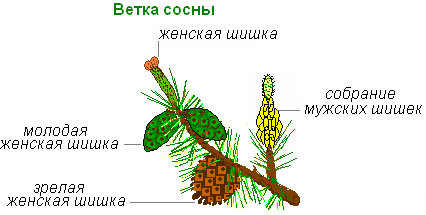 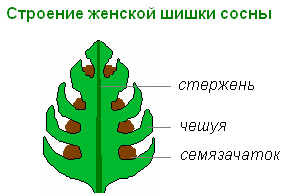 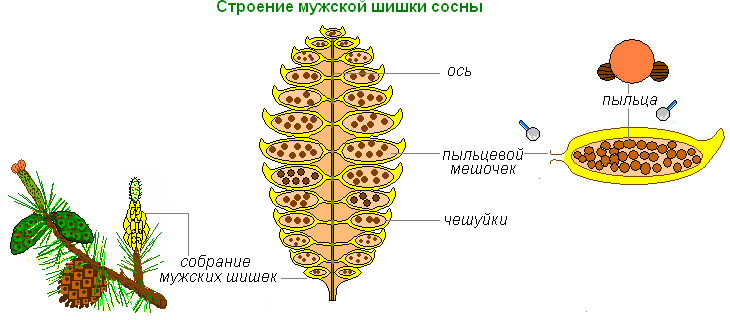 Загальна характеристика голонасінних
Зародок живиться первинним гаплоїдним ендоспермом.
Насіння сосни дозріває через 1,5 року, потрапляє у зовнішнє середовище через 2 роки після запилення.
Цикл розвитку сосни звичайної
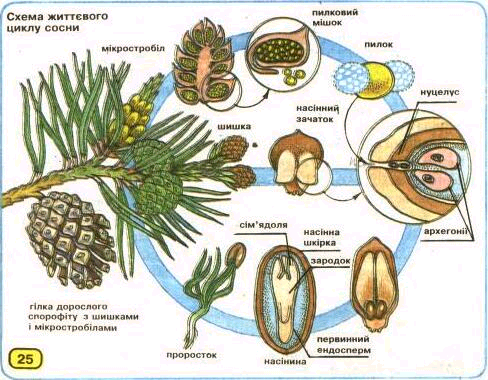 Відмінності голонасінних від вищих спорових рослин
Гаметофіт втратив самостійність (живе на спорофіті); запліднення не пов’язане з атмосферною водою, зародок міститься всередині насінини (захищений від несприятливих умов).
Насінина має потрійну природу: ендосперм гаплоїдний – частина гаметофіту; зародок диплоїдний (з нього розвивається спорофіт); насінна кожура диплоїдна – материнський спорофіт.
Цикл розвитку голонасінної  рослини  порівняно з споровою
Відділ голонасінні
Поділяють на 4 класи
Клас Саговники
Клас Гінкгові
Клас Гнетові
Клас Хвойні
Клас Саговники або Цикадопсиди 
По числу видів займають друге місце. Вони ростуть переважно в тропічних країнах, утворюючи зарості низькорослих вічнозелених кущів.
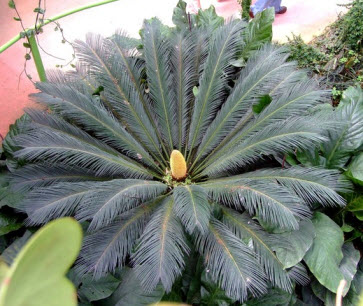 Саговникові
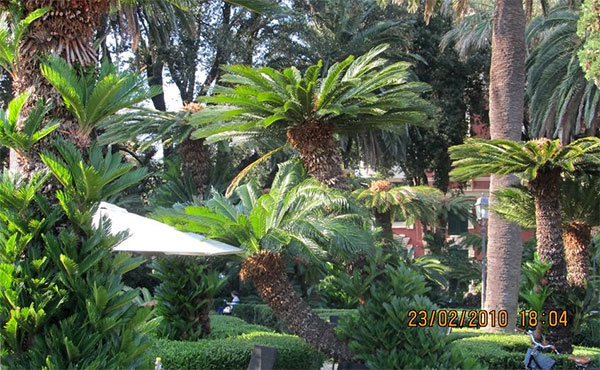 Класс Гнетоподібні 

Класс ділиться на 3 родини: 
Гнетові. Рід гнетум. Це дводомні тропічні вічнозелені дерева, чагарники і частіше всього ліани. Мешкають в Індомалазії, тропічній частині Західної Африки, Фіджі та в північних районах Південної Америки. Запилюється комахами.


2.Ефедрові - містить єдиний рід - ефедра (40 видів). Види, що відносяться до роду Ефедра, у більшості своїй кущі, а деякі чагарнички, заввишки до 40 см, листя дрібне ниткоподібне. 


3.Вельвичиєві - включає тільки один вид - вельвичию дивовижну .Цю рослину називають дивом природи. Вона росте в кам'янистих пустелях Анголи і Південно-західної Африки, де упродовж декількох місяців не випадає ні краплі дощу. Жодне інше дерево не виживає в таких умовах. Стовбур - пеньок 50 см, діаметр 1,2 м утворює тільки два листи 3 метри завдовжки, які ростуть в ході усього життя.
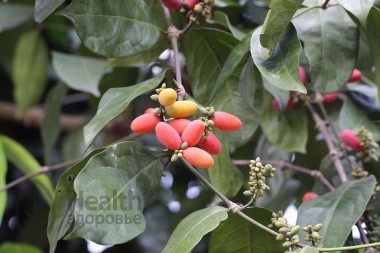 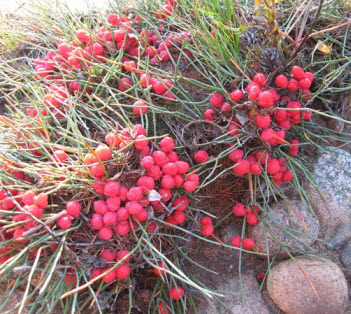 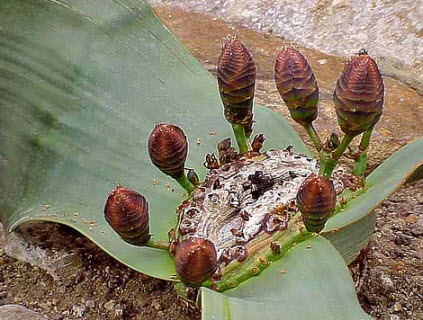 Клас Гінкові 
Цей клас містить одну родину Гінко із одним видом. Гінко дволопатеве, до кінця XVII століття невідоме європейцям, є листопадним деревом до 30 - 40 м. пагони гінко несуть незвичайне віялоподібне листя, листові пластинки, які розітнуті, як би на дві лопаті.
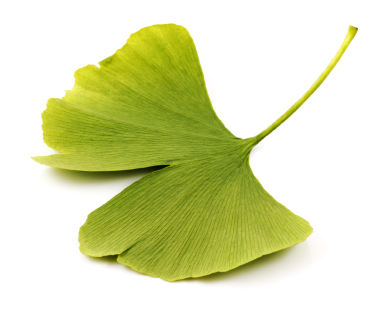 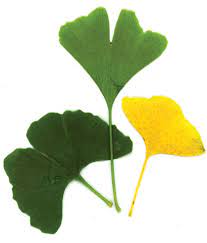 гінкові
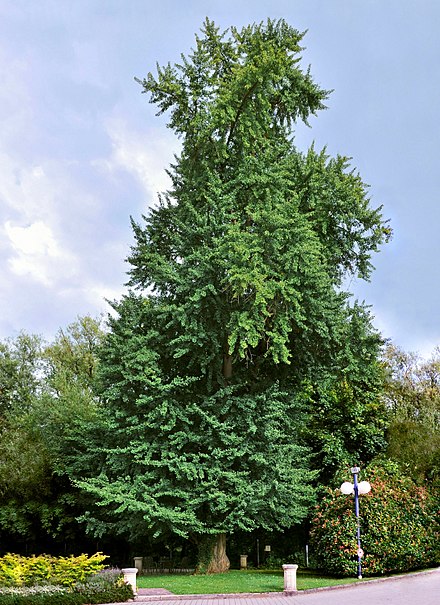 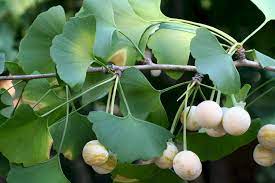 Представники класу хвойні Секвойя
Відділ Покритонасінні
Загальна характеристика
Найбільш пристосовані до сучасних умов життя рослини. Цей відділ об’єднує 533 родини, близько 13000 родів і 250000-300000 видів, які відіграють вирішальну роль у формуванні рослинного покриву, складають основну частину наземної фітомаси, забезпечують існування людини. 
Покритонасінні – наймолодша прогресивна група рослин
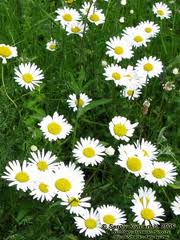 Спільні ознаки покритонасінних та голонасінних
Чергування гаплоїдного і диплоїдного поколінь з домінуванням спорофіта.
Втрата гаметофітами самостійності і залежність їх існування від спорофіта.
Характер розміщення частин квітки і плодів на квітколожі у деяких видів покритонасінних подібний до розміщення насінних лусок у шишок голонасінних.
Наявність трахеїд і смоляних ходів у деревині.
Наявність вічнозелених форм.
Ознаки, що відрізняють покритонасінні від голонасінних
Наявність квітки та маточки, що утворилась внаслідок зростання плодолистків, а також плоду, що формується із зав’язі маточки після запліднення.
Утворення насіння всередині плоду, оплодень якого захищає його від механічних пошкоджень і забезпечує зародок вологою та живленням на перших етапах розвитку.
Редукція гаметофітів більш значна. Чоловічий гаметофіт у покритонасінних складається з 3 клітин, одна з яких генеративна і при поділі утворює два спермія. Жіночий гаметофіт складається переважно з 7 клітин і називається зародковим мішком. Архегонії на жіночому гаметофіті не утворюються.
Ознаки, що відрізняють покритонасінні від голонасінних
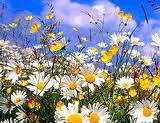 Подвійне запліднення.
Наявність у складі деревини справжніх судин, а біля ситовидних трубок – клітин-супутниць.
Величезна різноманітність форм і розмірів вегетативних та генеративних органів.
Наявність трав’янистих рослин.
Більшість з них автотрофи, але є і вторинні гетеротрофи (комахоїдні рослини, що ведуть частково або повністю паразитичний спосіб життя).
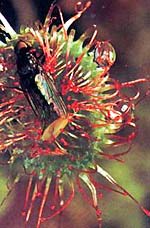 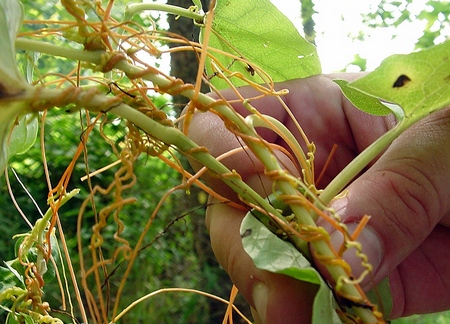 Відділ покритонасінні
Об’єднує 2 класи: Двосім’ядольні Магноліопсіди) і Односім’ядольні (Ліліопсіди).
Обидва класи розвивались у крейдяному періоді мезозойскої ери паралельно.
Основні ознаки представників класів дво- і односім’ядольних
Двосім’ядольні
Зародок з двома сім’ядолями, в яких у ряду видів відкладаються поживні речовини



Квітки 5-членні, рідко 3-4 -членні
Односім’ядольні
Зародок з однією сім’ядолею, яка в ряду видів сприяє всмоктуванню поживних речовин з ендосперму під час проростання насіння

Квітки 3-членні, або кількість членів кратна 3.
Основні ознаки представників класів дво- і односім’ядольних
Двосім’ядольні
Оцвітина подвійна, лише внаслідок вторинної редукції вона проста або квітки безпокривна
Листки прості та складні, часто з розчленованю пластинкою, жилкування сітчасте та пальчасте.
Односім’ядольні
Проста оцвітина



Прості листки з цільною листковою пластинкою, жилкування паралельне або дугове.
Основні ознаки представників класів дво- і односім’ядольних
Двосім’ядольні
Камбій є
Судинно-волокнисті пучки відкриті, розміщуються в стеблі впорядковано

Первинний корінець зародка розвивається в головний корінь, який формує стрижневу кореневу систему
Односім’ядольні
Камбій відсутній
Судинно-волокнисті пучки замкнені, розміщуються в стеблі невпорядковано

Первинний корінець швидко припиняє ріст, а мичкувату кореневу систему формують додаткові корені
Основні ознаки представників класів дво- і односім’ядольних
Клас Двосім’ядольніРодина Розові
Поширені в країнах з субтропічним та помірним кліматом
Життєві форми:дерева, чагарники, трави.
Рослини дуже різноманітні за будовою квіток, суцвіть, плодів, листків.
Квітки завжди правильні, циклічні з подвійною п’ятикратною оцвітиною, тичинок багато, розташовані по колу (кількість кратна 5) , маточка одна або кілька.
Формула квітки:Ч5П5Т∞М1 (або багато маточок)
Клас Двосім’ядольніРодина Розові
Плоди кістянки, горішки, часто несправжні або збірні.
Комахозапилювальні рослини.
Представники: шипшина, троянди, яблуня, малина, суниця, груша, горобина, слива, вишня, абрикос, персик, мигдаль.
Господарське значення: плодово-ягідні культури, лікарські та декоративні рослини.
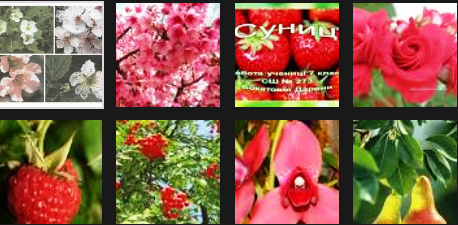 Клас Двосім’ядольніРодина капустяні (Хрестоцвіті)
Одно-, дво-, багаторічні трави, напівкущі з черговими листками, часом зібраними у прикореневу розетку.
Квітки двостатеві, правильні, зібрані в китицевидні суцвіття. Оцвітина подвійна, чотиричленна. Чашолистки та пелюстки розміщені навхрест. Тичинок шість, з них чотири довші, дві коротші. Маточка одна.
Формула квітки: Ч4П4Т2+4М1
Клас Двосім’ядольніРодина капустяні (Хрестоцвіті)
Плід стручок або стручечок. У насінні міститься 15-49% олії.
Господарське значення: городні культури (капуста, редька, ріпа, бруква);
Олійні культури (гірчиця,ріпак рудий);
Лікарські рослини (редька, гірчиця, хрін);
Бур’яни (дика редька, свиріпа).
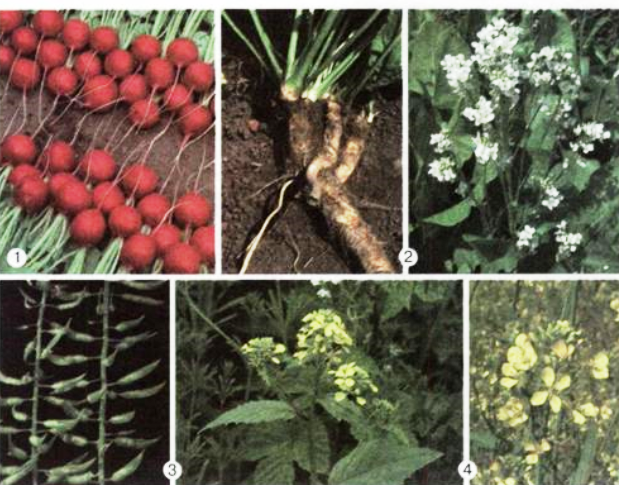 Клас Двосім’ядольніРодина Бобові (метеликові)
Дерева, кущі, трав’янисті рослини. Стебла прямостоячі, виткі, сланкі. Листки складні з прилистками.
Будова квітки типова: чашечка з п’яти чашолистків (3+2), віночок з 5 пелюсток (задня – вітрило, дві бічні – весла, дві нижні, що у верхній частині зростаються, - човник). Тичинок 10 (з них 9 зростаються і утворюють незамкнену трубочку) . Маточка одна.
Формула квітки:Ч(5)П1+2+(2)Т(9)+1М1
Клас Двосім’ядольніРодина Бобові (метеликові)
Плід – біб.
Завдяки бульбочковим бактеріям – сидерати.
Комахозапилювальні рослини. Самозапилювальні.
Господарське значення: харчові рослини (горох, боби, квасоля, соя); кормові трави (конюшина, люцерна); лікарські рослини (буркун, в’язіль), декоративні рослини (люпин).
Відіграють помітну роль у формуванні рослинного покриву.
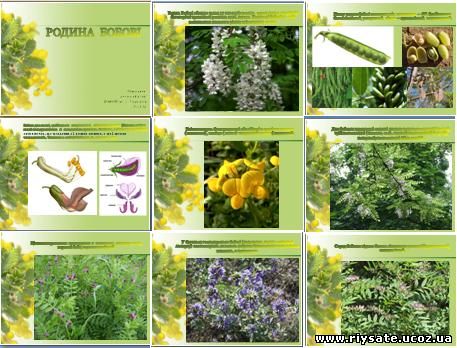 Клас Двосім’ядольніРодина Пасльонові
Трави, рідше напівчагарники, чагарники.
Листки почергові, без прилистків, прості, з цілою або розсіченою, іноді неправильні. Віночок зрослопелюстковий, трубчастий. До трубочки віночка прикріплено 5 тичинок. Маточка одна. Квітки двостатеві.
Формула квітки:Ч(5)П(5)Т(5)М1
Клас Двосім’ядольніПасльонові
Плід – ягода або коробоча.
Комахозапилювальні рослини.
Більшість пасльонових містять отруйні алкалоїди, що використовуються для одержання ліків.
Господарське значення: овочеві культури (картопля, томати, перець, баклажани); лікарські рослини (беладонна, скополія, дурман, блекота чорна); декоративні рослини (пахучий тютюн, петунія).
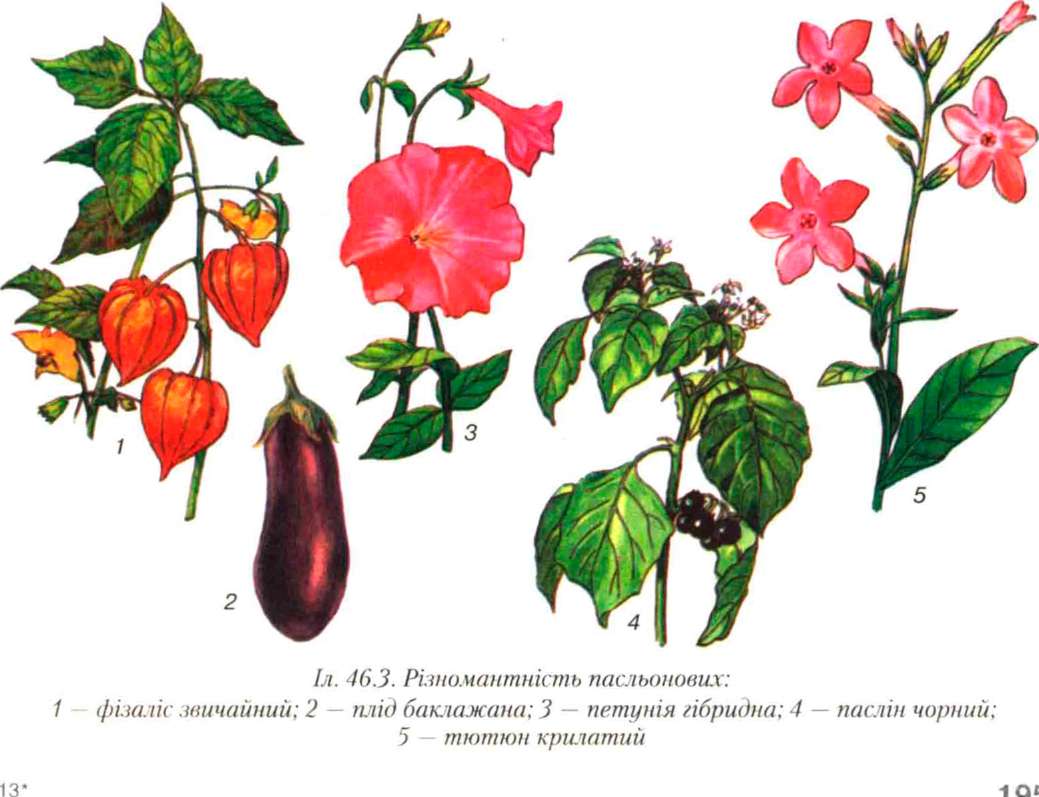 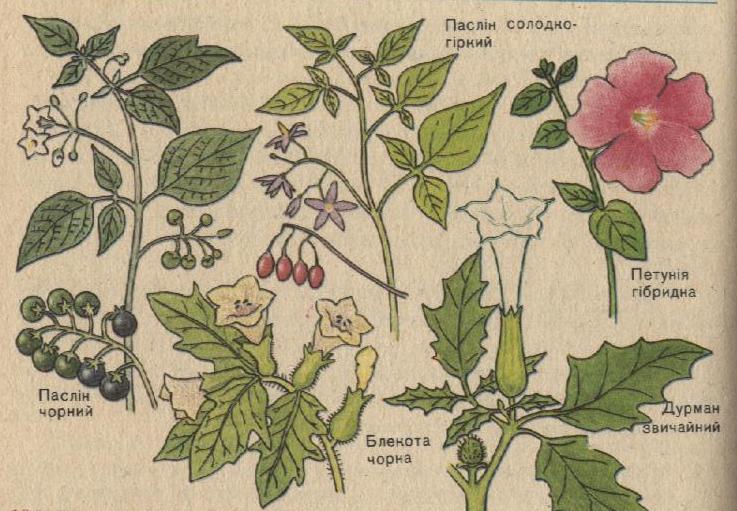 Клас Двосім’ядольніРодина Айстрові (Складноцвіті)
Однорічні та багаторічні трави, чагарники, чагарнички, та невеликі дерева.
Листки чергові або супротивні без прилистків.
Типова ознака – суцвіття кошик. На плоскому або опуклому дні кошика розміщені окремі квітки. Кошик має спільну обгортку, що складається з видозмінених верхівкових листочків.
Типові квітки двостатеві. Є квітки одностатеві (чоловічі або жіночі), крайні квітки часто стерильні. П’ять тичинок, що зрослися пиляками в трубочку, через яку проходить стовпчик, що несе приймочку маточки.
Формула квітки: П (5) Т5 М1
Клас Двосім’ядольніРодина Айстрові (Складноцвіті)
Плід – звичайна сім’янка з волосистим чубком або плівчастою коронкою.
Запилення перехресне або самозапилення.
Господарське значення: олійні та овочеві культури (салат, цикорій, артишок, соняшник, топінамбур); лікарські рослини (пижмо, деревій, кульбаба, полин, череда, ромашка); декоративні рослини (жоржини, айстри, хризантеми); бур’яни (осот, молочай, волошка синя, будяк).
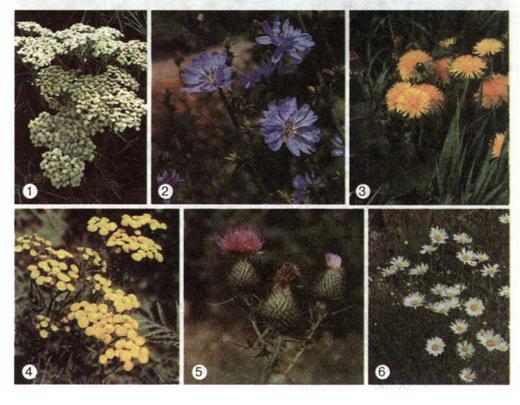 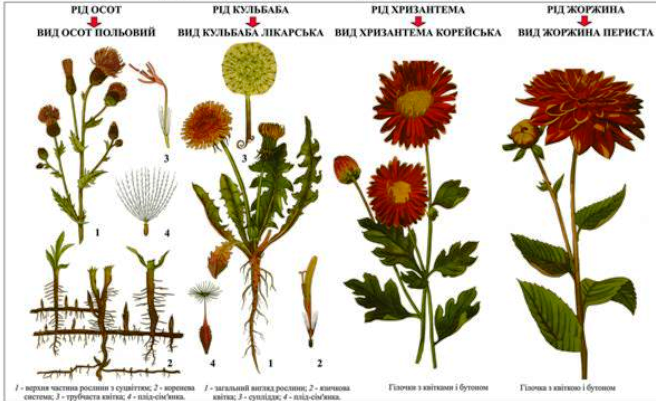 Клас Односім’ядольніРодина Злакові
Трав’янисті рослини (виняток – бамбук)
Стебла прості, часом галузисті, циліндричні або сплюснуті, поділені вузлами.
Листки лінійні або ланцетні.
Квітки жовтувато-зелені, зібрані в колоски, які утворюють колос, іноді китицю або волоть. У колоску 2-5 квіток. Оцвітина складається з двох плівок (лодикули). В двостатевій квітці міститься три тичинки, маточка з двома перистими приймочками. В окремих випадках кількість колоскових і квіткових лусок буває 1-6, тичинок -2-6.
Формула квітки: Т 3 М1
Родина злакові
Клас Односім’ядольніРодина Лілійні
Багаторічні трав’янисті рослини.
Характерна наявність цибулин, кореневища.
Стебло формується у вигляді квіткової стрілки з листками або без них.
Листки прості, цілісні чергові або тільки прикореневі.
Квітки одиничні або зібрані в суцвіття китицю, правильні, двостатеві з простою віночковидною оцвітиною.
Формула квітки: О 3+3 Т3+3 М1
Клас Односім’ядольніРодина Лілійні
Плід – тригнізда коробочка. 
Насіння з ендоспермом.
Господарське значення: декоративні рослини: лілії, рябчики, тюльпани.
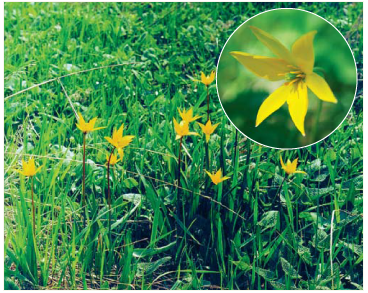 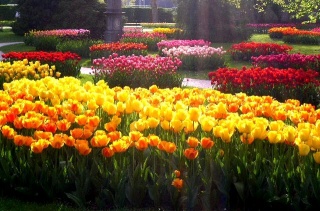 Клас Односім’ядольніРодина Цибулеві
Цибулеві - це багаторічні трав'янисті рослини із двостатевими квітками, що формують цибулини, бульбоцибулини, кореневища зі специфічним різким ароматом.
Коренева система цибулевих включає тонкі ниткоподібні, іноді потовщені корені.
Суцвіття цих рослин виноситься на поверхню грунту квітковою стрілкою.
Листки цибулевих можуть мати різноманітну форму: дудчасті (плоскі або з порожниною), лінійні, овальні, ланцетні.
Клас Односім’ядольніРодина Цибулеві
Квітка рослин із родини цибулевих одностатева, має простий віночок із білою, синьою або рожевою оцвітиною з шести вільних або зрощених пелюсток, шість тичинок, одну маточку та три плодолистка.
Суцвіття - головчасті багатоквіткові зонтики в перетинковій обгортці. Після дозрівання утворюється плід – коробочка.
Багато представників родини цибулевих є цінними овочевими та декоративними культурами. Цибулю та часник люди вживають в їжу, а також використовують як прянощі, спеції та для лікування різних захворювань. Листя та цибулини багаті вітамінами та різними мінеральними речовинами.
Клас Односім’ядольніРодина Цибулеві
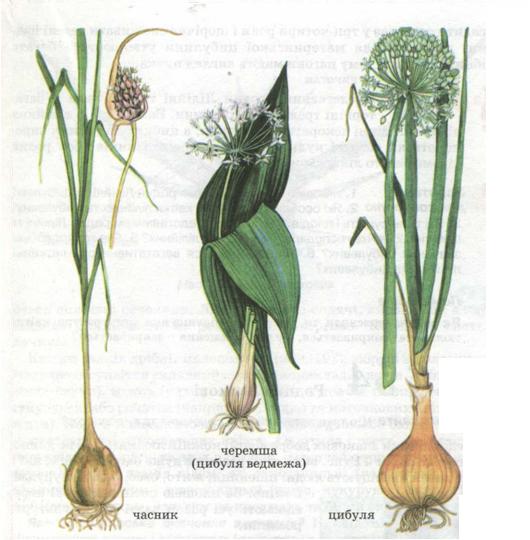